V SAVJETOVANJE CRNOGORSKOG KOMITETA CIGRE
OPTIMIZACIJA NAPONSKOG PROFILA U DISTRIBUTIVNOJ MREŽI POMOĆU STRATEŠKOG RASPOREĐIVANJA OTOČNIH KONDENZATORSKIH BATERIJA
Doc. dr Zoran Miljanić   
Pavle Grbović, CEDIS DOO                                           Univerzitet Crne Gore                  
Elektrotehnički fakultet
Uvod
Elektrodistributivni sistem Crne Gore (konfiguracije mrea radijalna)



Kvalitet električne energije (loše naponske prilike, podnaponska zaštita)



Regulacija napona (baterije kondenzatora)
Optimizacione metode
Metode se dijeli na više načina :

Prema tipu rješenja :
 Analitičke ( analitičkim putem se dolazi do optimalnog rješenja)
 Numeričke ( bira se početno rješenje, i procjenjuje se funkcija cilja a zatim se prelazi na drugo rješenje i ponovo se procjenjuje funckija cilja )

2. Osim ove podjele metode se dijele i na egzaktne i heurističke
Genetski algoritam
Heuristička metoda koja se zasniva se na ideju evolucije u prirodi 

Većina živih bića je zapisana u genetskom materijalu (hromozomima)

Usmjereno pretraživanje dijela prostora skupa mogućih rješenja 

Teži se skraćenju vremena izvršenja i dobijanju što kvalitetnijih rješenja

 Uspješnost GA zavisi od prilagođenosti algoritma i problema, veličine populacije i broja iteracija, izbora operatora selekcije, ukrštanja i mutacije
Genetski algoritam
Pristup GA je prilično jednostavan i sastoji se iz sljedećih koraka :
Nasumice se generiše inicijalna populacija rješenja
Vrši se procjena ovih rješenja na osnovu njihovih osobina
Ako vrijme izvršenja i ograničenja nisu zadovoljeni onda,
Treba izabrati roditelje (najbolja moguća rješenje do sada),
Prekombinovati roditelje
Dodati mutacije mogućih nasumičnih rješenja
Izvršiti procjenu novih rješenja na osnovu njihovih osobina
Vratiti se na korak 3
Program u Matlab-u za određivanje optimalnog rasporeda baterija kondenzatora u distributivnoj mreži
Za ovaj problem odabran je binarni zapis jedinki
Snage baterije koje su odabrane za ovu mrežu su 150, 300, 450, 600 kVar i svaka baterija je predstavljena subvektorom dužine 4.




Tako će u prvom čvoru snaga baterije kondenzatora biti Q1=0
U subvektoru II ima samo 1 jedinica pa je Q2=150 kVar
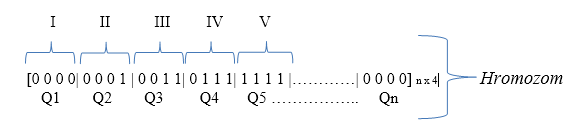 Fitnes funkcija
Višeparametarska optimizacije (napon i ukupni troškovi kompenzacije)
F=C1+C2    
Prvi parametar C1 predstavlja ukupne troškove kompenzacije i računa se kao suma vektora cijena V baterija kondenzatora
C1=∑V
Parametar C2 zavisi od napona u mreži i računa se kao broj čvorova u kojima je napon van ograničenja pomnožen sa težinskim kojeficijentom Tk
C2=Br_Čvorova x Tk

F=∑V+Br_Čvorova x Tk
Primjer analize na realnoj 10kV mreži
Šemu sa slike najprije treba nacrtati tropolno u Matlab Simulink-u a zatim unijeti sljedeće parametre :

Otpornost, induktivnost, 
kapacitivnost i dužine vodova

Otpornost, induktivnost kao 
i snagu transformatora

Aktivne i reaktivne snage 
potrošača 

Snagu N TS 110/10kv
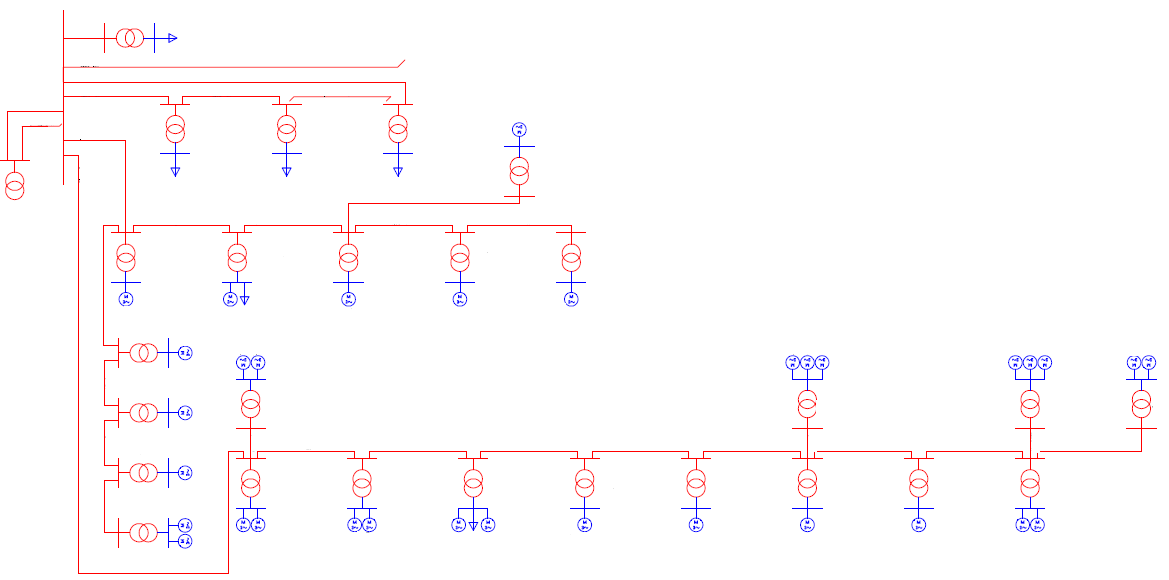 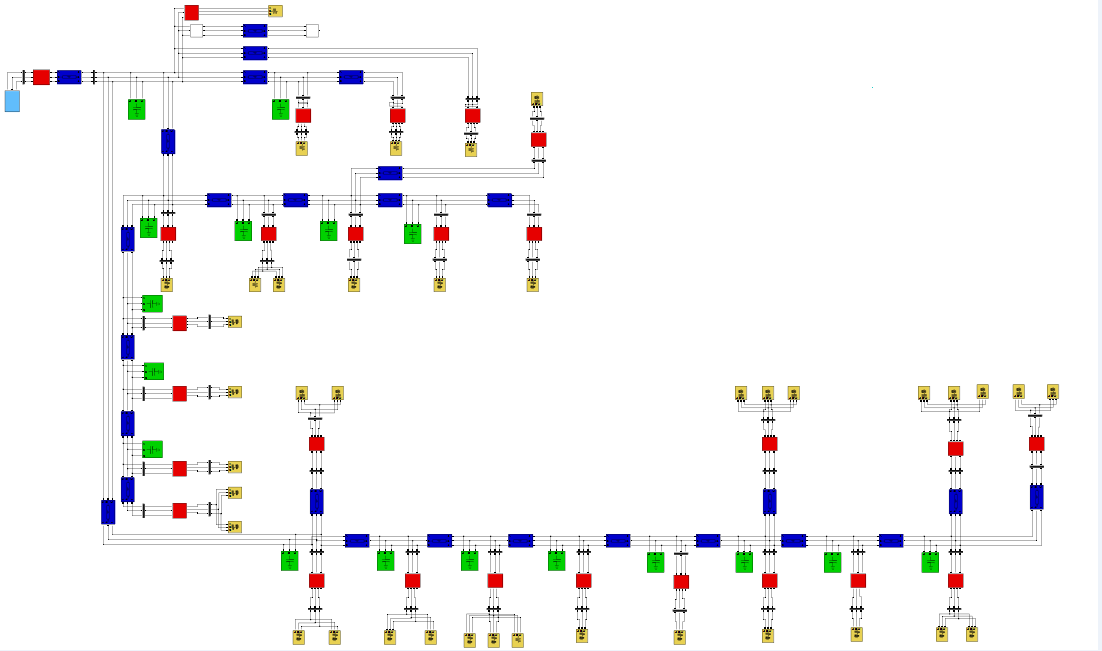 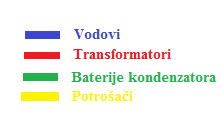 Naponske prilike prije optimizacije
Optimizacija za odstupanje 5%
Optimizacija za odstupanje 5%
Optimizacija za odstupanje 4%
Optimizacija za odstupanje 3%
Uporedna analiza sve 3 optimizacije
Zaključak
Ako se za baterije kondenzatora 150, 300, 450 i 600 kVar usvoje cijene 100, 180, 250 i 350 NJ (novčanih jedinica) respektivno onda se dobijaju sljedeći ukupni troškovi kompenzacije

Može se zaključiti da je podešavanje
optimizacija za odstupanje 4% najbolje 
tehno-ekonomsko rješenje

Dalji istraživački rad bi mogao
 biti usmjeren ka programiranju
 GA u cilju skraćenja vremana
 izvršenja
Pitanja za diskusiju
Da li ovakve vrste optimizacije naponskih prilika upotrebom kondezatorskih baterija konstantne snage mogu dovesti do prekompenzovanost distributivne mreže i kakve poslijedice može donijeti distributivnom sistemu?

Da li je autoru poznata korelacija između nominalnog napona kondezatorskih baterija i njihove cijene?
Hvala na pažnji !!!